История развития хирургииАсептика
Профессор П.П. Курлаев
2020 г
Периоды развития хирургии
Эмпирический	
Анатомический
Биологический
Физиолого-экспериментальный
Современный - восстановительная и реконструктивная хирургия
Эмпирический периодс 6-7 тысячелетия до нашей эры и до XVI века
Хирургия – рукоделие, ремесло
Каменный век (8 тыс. лет тому назад) – трепанация черепа
6 тыс. лет тому назад - развитие военной хирургии – извлечение бронзовых стрел, лечение ран
Эмпирический периоддо XVI века
Древний Египет (2,5 тыс. лет тому назад) – рецепты мазей для ран, ампутация конечностей, удаление камней из мочевого пузыря, кастрация, обрезание, применение опия, конопли, врачебная специализация (врачи по глазным, зубным, внутренним болезням), зависимость от благодетеля
Эмпирический периоддо XVI века
Древняя Индия – остановка кровотечения, наложение швов, хирургические иглы, удаление инородных тел, ринопластика
Sucruta – кишечный шов до XI века (муравьи), кишечная непроходимость, Кесарево сечение
Эмпирический периоддо XVI века
Древняя Греция – (7 тыс. лет тому назад) 
Гиппократ – родоначальник хирургии, типы заживления ран, очищение ран (вино), приподнятое положение конечности при кровотечениях
Эмпирический периоддо XVI века
Гиппократ – липкий пластырь, принцип чистоты врача, опрятный вид, коротко остриженные ногти, чистый перевязочный материал, источник заразы окружающий воздух, дренаж при плеврите
Эмпирический периоддо XVI века
Гиппократ – при переломах черепа «давящую косточку следует удалять»; 
разделение ран на чистые и гнойные; 
лечение абсцесса и флегмоны, рожи, столбняка;
формулировка врачебного кодекса– клятвы Гиппократа
Эмпирический периоддо XVI века
Хирургия Римской империи Цельс: тампонада раны при кровотечениях, перевязка сосудов - использование лигатуры, воздействие на грануляционную ткань,  описал характерные признаки воспаления и методики многих операций
Эмпирический периоддо XVI века
Хирургия Римской империи Гален: работы по заживлению ран, использовал дренажи, описал процесс заживления переломов
В средние века замедление развития хирургии
Церковь – запрещение операций, вскрытия людей
Развитие капитализма
Развитие торговли
Новые морские пути
пробуждение 
естественных
наук
Анатомический период  XVI – XVIII век
Везалий
Фаллопий
Евстахий
Мальпиги
Гарвей
Левенгук – под микроскопом описал инфузории
Анатомический период  XVI – XVIII век
Источник болезней – паразиты
Рану не исследовать пальцем, зондом
Анатомы – хирурги
Хирурги – анатомы
Уровень хирургии низкий
Биологический период  XIX –век
Клод Бернар –экспериментальная физиология
Рудольф Вирхов – целлюлярная теория (пат. анатомия)
БИОЛОГИЧЕСКИЙ ПЕРИОД  XIX –ВЕК
Преграды в развитии хирургии
Невозможность полноценного обезболивания
Невозможность борьбы с кровопотерей
Слабое развитие диагностической аппаратуры
Неумение предохранения от инфекции
БИОЛОГИЧЕСКИЙ ПЕРИОД  XIX –ВЕК
Джозеф Листер - внедрение антисептики
Антисептика
Комплекс мероприятий, направленных на уничтожение инфекции в ране или во внутренней среде организма, используя физические и механические воздействия, химические вещества и биологические факторы
ПРЕДШЕСТВЕННИКИ ЛИСТЕРА
Луи Пастер в 1857-63гг показал, что всякое брожение, разложение зависит от проникновения извне микроорганизмов (ранее это считалось химическим процессом)
	Исходя из этого стали искать средства, оказывающие противогнилостное действие (каменноугольный деготь – карболовая кислота)
ПРЕДШЕСТВЕННИКИ ЛИСТЕРА
2. Н. И. Пирогов до открытия Пастера использовал мощные антисептики: карболовая кислота, йод, спирт, ляпис, сформулировал принцип разделения потока больных на «чистых» и «гнойных»
ПРЕДШЕСТВЕННИКИ ЛИСТЕРА
3.Игнац Филипп Земмельвейс
венгерский врач акушер-гинеколог за 18 лет до Листера показал, что родильная горячка вызывается внешней заразой, которая может передаваться через руки, одежду. Предложил врачам перед родами обрабатывать руки раствором хлорной извести (умер от сепсиса)
Учение Листера
Причина нагноения ран - проникновение извне бактерий через поврежденную кожу Сознательно использовал 5% водный раствор карболовой кислоты для обработки ран, операционного поля, мытья рук резко сократив число нагноений
Бильрот 400 мастэктомий - 200 смертей от гнойных осложнений
УЧЕНИЕ ЛИСТЕРА В РОССИИ
Одним из первых учение Листера применил Оренбургский врач госпиталя И.И. Бурцев (ВМА СпБ)
В России учение распространяли П.П. Пелехин, М.С. Субботин, Н.В. Склифасофский
2,5% р-р карболовой кислоты распыляли в операционных, заливали в рану, выдерживали в нем инструменты
Карболовая кислота протеолитический яд приводит к некрозу тканей, а некроз благоприятная среда для микробов
Новые средства для борьбы с инфекцией
Предупреждение попадания микробов в рану
Асептика
Комплекс мероприятий, направленных на предупреждение попадания микроорганизмов в рану или внутреннюю среду организма
Основатели асептики немецкие хирурги Эрнст фон Бергман и его ученик Курт Шиммельбуш
Основные принципы асептики
Все что соприкасается с раной должно быть стерильно (кипячение инструментов, использование пара для стерилизации белья и перевязочного материала)
 Разделение потока больных на «чистых» и «гнойных»
Т. Бильрот, будучи сторонником асептики, ввел ежедневную уборку в хирургическом отделении, обязательное мытье операционных столов после каждой операции, обязательное ношение ежедневно сменяемых белых халатов для врачей.
М.С. Субботин - создал операционную, 
П.И. Дьяконов -   указал на принципиальную связь и единство асептики и антисептики, 
Н.В. Склифосовский выделил операционные для чистых и гнойных больных
В 1846 году врач Уильям Мортон впервые в мире осуществил эфирный наркоз для проведения операции. 
С 1877 года стала применяться местная инфильтрационная анестезия и блокады периферических нервов, еще позже (1900 гг) – спинальная и эпидуральная анестезия, которые позволили осуществлять хирургические операции на органах брюшной полости.
В 1901-1907 гг. 
К. Ландштейнером и Я. Янским были открыты группы крови. 
В 1914 г В.А. Юревич, Н.К. Розенгарт и А. Гюстен предложили для предупреждения свертывания крови использовать цитрат натрия.
Физиолого-экспериментальный период XX век
В основе лежат экспериментальные работы И.П. Павлова, И.М. Сеченова созданы условия для развития анестезиологии и реаниматологии, трансфузиологии и т.д.; зарождения новых хирургических направлений, выделились узкие специальности [урология, нейрохирургия, грудная и сосудистая хирургия]
Современный период –восстановительной и реконструктивной хирургии конец XX - начало XXI века
научный поиск новых идей, методов диагностики и лечения; внедрение в практику сложнейших приборов и аппаратов, фармакологических и физиологических методов, пересадки органов и тканей.
Стерилизация
Комплекс мероприятий, направленных на уничтожение всех вегетативных и споровых форм патогенных и непатогенных микроорганизмов на изделиях медицинского назначения
Дезинфекция
Уничтожение патогенных  и  условнопатогенных микроорганизмов на различных предметах (пол, стены, ручки дверей, выключатели, подоконники, на жесткой мебели, поверхностях аппаратов, приборов, оборудования, в воздухе помещений, на посуде, белье, изделиях медицинского назначения и предметах ухода за больными)
Дезинфекция высокого уровня
ДВУ
обеспечивает гибель всех вирусов, грибов рода Кандида, вегетативных форм бактерий и большинства споровых форм микроорганизмов, включая особо устойчивых возбудителей туберкулеза, ВИЧ и гепатита. 
Применяется для эндоскопов, используемых в диагностических целях
инфекция
эндогенная
экзогенная
Источники:
Очаги хр. инфекции
Кожный покров
ЖКТ – феномен транслокации
Инфекция верхних дыхательных путей
Инфекция  МПС
Пути внедрения:
Контактный
Воздушно-капельный
Воздушно-пылевой
Энтеральный
Инъекционный
Имплантационный
Пути распространения инфекции
гематогенный
лимфогенный
контактный
Организация работы хирургического стационара
Основная задача профилактика внутрибольничной инфекции т. е. любых гнойно-воспалительных заболеваний, которые могут развиваться у больных во время пребывания в стационаре
Пример ВБИ: нагноение раны, послеоперационная пневмония, уретрит, катетерный сепсис
Организация работы хирургического стационара
К внутрибольничной инфекции также относятся инфекционные заболевания сотрудников лечебной организации вследствие их инфицирования при работе в данном учреждении
Профилактика ВБИ
Своевременное выявление носителей инфекции и их санация (профосмотры)
Плановая госпитализация после санации очагов инфекции (кариозные зубы)
Регулярный бак контроль
Любые манипуляции в перчатках
Минимальное пребывание в стационаре
6. Ранняя активизация больного
В случае регистрации анаэробной клостридиальной инфекции
Госпитализации в специализированный бокс
Выделение отдельного мед. персонала
При входе в палату необходимо переодевание и по выходу из нее
Любые манипуляции в перчатках
Отдельные инструменты
В случае регистрации анаэробной клостридиальной инфекции
6. Перевязочный материал сжигают
7. Дверная ручка  завернута в ветошь с 6% раствором Н2О2
    Таким же раствором смачивают коврик у дверей
8. Влажная уборка 2-3 раза в день с применением 6% раствора Н2О2  и 0,5% моющего средства
Организация работы хирургического стационара, профилактика воздушно-капельной и воздушно-пылевой инфекции
В палатах 6,5-7,5 кв. м. на человека
В палате 2-4 человека
Разделение чистых и гнойных больных
Изолированная операционная выше второго этажа с хорошей связью с приемным покоем и операционной с окнами на север, северо-запад, стол перпендикулярно к окну
Организация работы хирургического стационара
6. На 100 хирургических коек 2 операционные
7. Стены выложены кафелем или покрыты масляной краской
8. Все коммуникации в стенах
9. В полу отверстие для стока воды
Организация работы хирургического стационара
10. Все приборы заземлены
11. Температура 22-23°С, влажность не более 60%
12. Вентиляция приточно-вытяжная с бактериальным фильтром и системой кондиционирования, обеспечивающая 10-20 кратное обновление воздуха в течение 1 часа. 
13. Бак контроль1 раз в месяц
Организация работы хирургического стационара
13. Принцип этапности:
     I – гардероб;
     II – ординаторская;
     III – предоперационная
14. Уборка в операционной:
     I – предварительная;
     II - текущая;
	III – послеоперационная;
	IV– заключительная;
     V – генеральная
профилактика воздушно-капельной и воздушно-пылевой инфекции
5. Соблюдение принципа зональности:
     I – зона абсолютной стерильности;
     II – зона относительной        стерильности;
     III – зона ограниченного режима;
     IV – зона общебольничного режима
В покое  за 1 час человек выделяет 10-100 тыс. микроорганизмов, а при разговоре до 1 млн. После операции микробов в операционной в 3-5 раз >
Организация работы хирургического стационара, профилактика контактной инфекции
«все, что соприкасается с раной, должно быть стерильным» - инструменты, перевязочный материал, операционное белье, обработка рук хирурга, операционного поля
Классификация хирургического инструментария
А: общехирургический:
     1. Для разъединения тканей
     2. Для соединения тканей
     3. Для остановки кровотечения
     4. Для фиксации тканей
     5. Вспомогательные инструменты
Классификация хирургического инструментария
В: специальный инструментарий:
     1. Для эндоскопических операций
     2. Микрохирургический
     3. Рентгенохирургический
     4. Глазной
     5. Нейрохирургический
Классификация хирургического инструментария
В. Специальный инструментарий:
     6. Гинекологический
     7. Для ЛОР операций
     8. Сосудистый
     9. Роботохирургия
    10. Хирургия естественных отверстий
Условия использования инструментария
Предстерилизацион-ная обработка 
ПСО
Контроль ПСО
Стерилизация
ПСО
Дезинфекция, совмещенная с предстерилизационной очисткой хирургического инструментария
1. Отмывание в растворе дезинфектанта: (2% лизафин; 0,4% или 0,1% Аминаз Плюс; 1-3% Ника-Пероксам)
2. Экспозиция в таком же растворе (Лизофин 2%, 15 мин; 0,4% Аминаз Плюс 15 мин; 0,1% Аминаз Плюс 60 мин, 1% Ника-Пероксам 90 мин)
3. Промывание проточной водой 3-5 мин
4. Обессоливание (ополаскивание в дистиллированной воде 1-3 мин)
1.
Особенности обработки инструментов, контактирующих с анаэробной инфекцией
1. Отмывание в растворе дезинфектанта (3%-5% Ника-Пероксам)
2. Экспозиция в таком же растворе (3% -60 мин, 4% - 30 мин, 5% - 15 мин)
3. Промывание проточной водой 5 мин
4. Обессоливание (ополаскивание в дистиллированной воде 1 мин)
1.
Ника-Пероксам
1. В состав входит перекись водорода
2. Проявляет бактерицидную, спороцидную, вирулицидную, фунгицидную, овоцидную активности в отношении: палочки ТБЦ, возбудителей анаэробных и внутрибольничных инфекций, всех известных вирусов патогенов человека (гепатита, ВИЧ, полиомиелита, герпеса, птичьего, свиного гриппа),  грибов кандида, трихофитов и др, гельминтов, разрушает биопленки.
1.
Ника-Пероксам предназначен
ДВУ жестких и гибких эндоскопов  
2. Стерилизации хирургических инструментов, жестких и гибких эндоскопов
3. Дезинфекции наркозной аппаратуры
4. Дезинфекции и ПСО жестких и гибких эндоскопов, наркозной аппаратуры, хирургических инструментов
1.
Оценка качества предстерилизационной обработки хирургического инструментария
Амидопириновая проба
Фенолфталеиновая проба 
Азопирамовая проба
Стерилизация
ФИЗИЧЕСКИЕ МЕТОДЫ
ХИМИЧЕСКИЕ МЕТОДЫ
Воздушный
Паровой
Инфракрасный
растворы химических средств, газовый, плазменный
Минимальная температура, вызывающая гибель микроорганизмов, в том числе спорообразующих – 120°С
Виды антисептики
Механическая
Физическая
Химическая
Биологическая
Механическая  антисептика
ПХО раны
ВХО раны
Вскрытие гнойников
Физическая  антисептика
Дренирование ран
Уфо раны
Ультразвук
Лазер
Электрофорез
УВЧ
КВЧ
шовный материал
По строению: монофеламентный
полифеламентный: 
(фитильный эффект) Плетеный
Крученый
Комплексный с
полимерным покрытием
шовный материал
По способности к биодеструкции
Рассасываюшийся
Кетгут, коллоген
Окцелон, кацелон
Викрил, дексон, максон, полисорб,
Полидиоксанон
Нерассасываюшийся
Капрон
Лавсан, нейлон, марилен, этибонд
Пролен, пропилен, суржилен, 
Корален,
Полиуретановые нити
шовный материал
По травматичности
травматичный
атравматичный
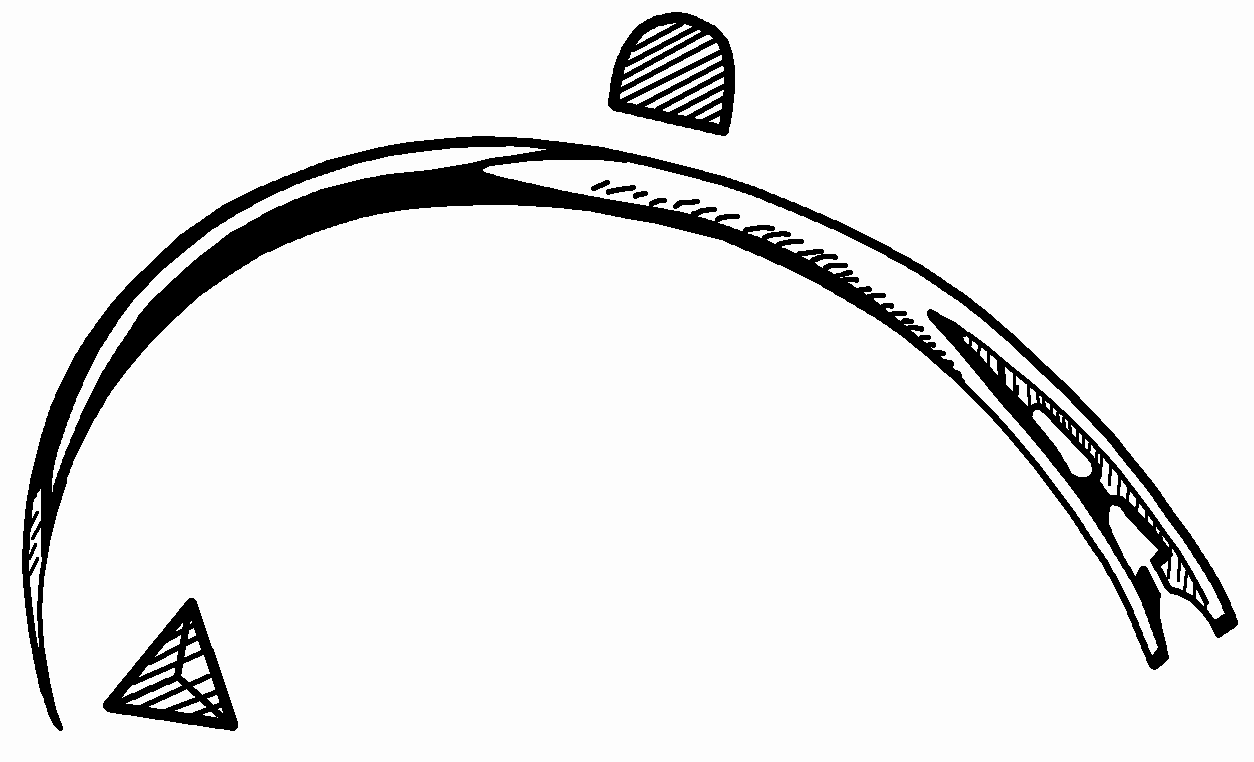 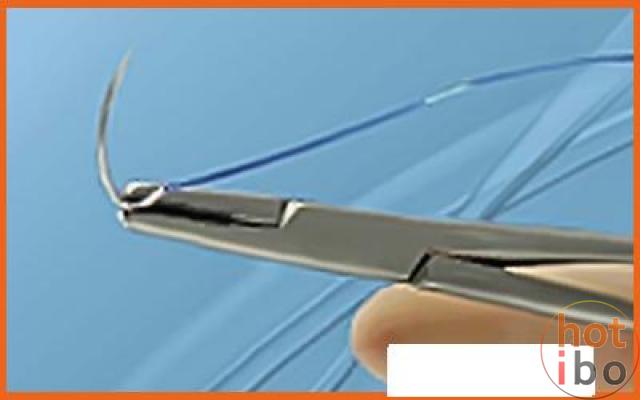 Режущая игла
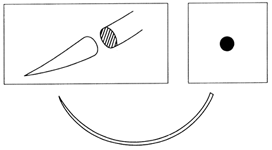 Колющая игла
Требования предъявляемые к шовному материалу
Иметь гладкую и ровную поверхность
Быть эластичным и гибким
Быть прочным до образования рубца
Быть атравматичным
Обладать способностью к биодеградации
Обладать биосовместимостью